2024
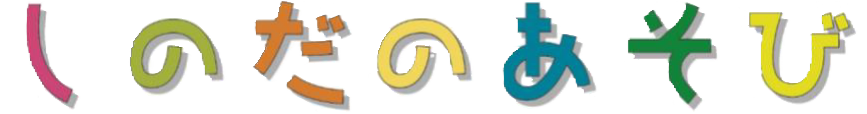 信太山丘陵里山自然公園
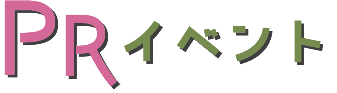 令和6年10月19日  
10:00～15:00 実施
西側エリア（第１期開園区域）で開催
屋外5プログラム＋室内2プログラム＋展示
当日受付158名、延べ参加者227名
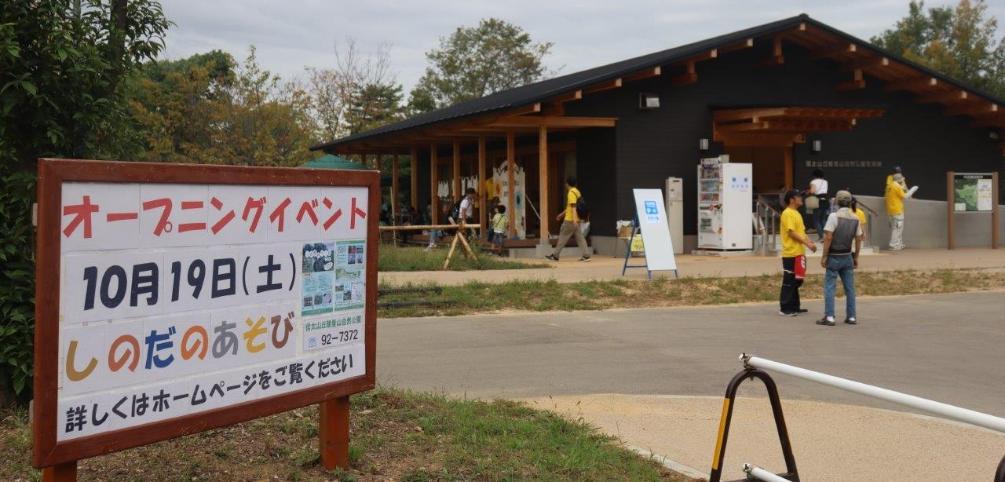 開場直後の受付の様子
どんぐりクラフトー53名
ハンカチ草花染めー50名
ウォークラリー　50名
バードコールつくりー30名
のこぎり体験ー25名
虫さがしー20名
草原迷路ー16名
公園紹介上映－常設展示
来年度以降も、信太山丘陵里山自然公園をどうぞ末永く宜しくお願いします！